Development of a low-cost multi-sensor platform for recording shallow water dephts
By sarah Diederichs
Wednesday 15.11.2017
HYDRO 17 Rotterdam
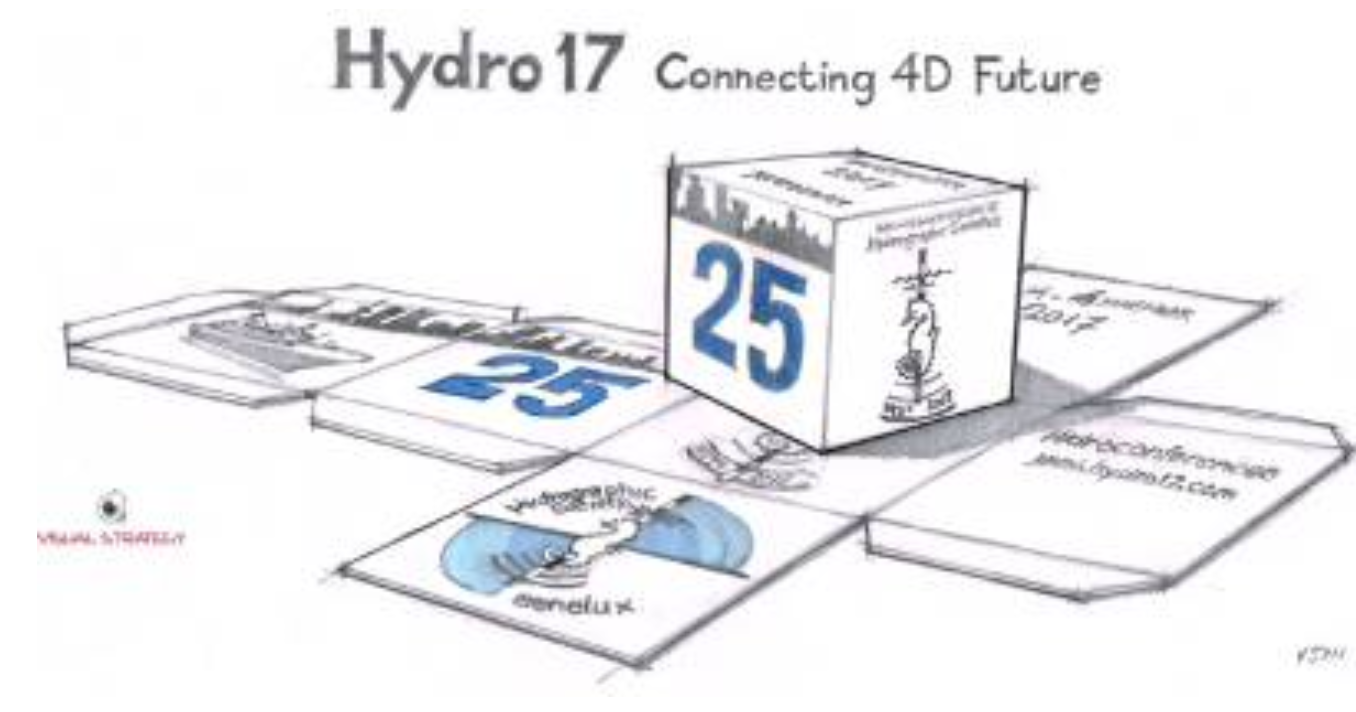 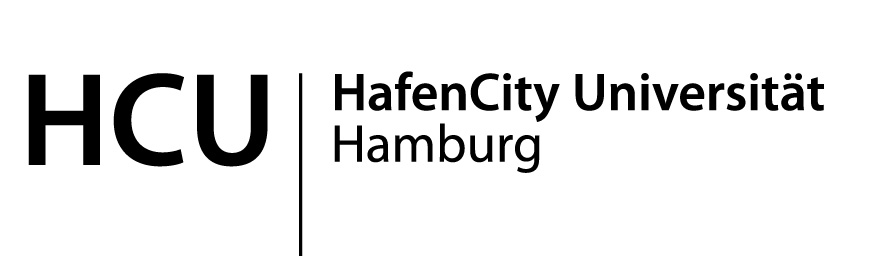 2
Motivation
11/15/2017  HYDRO 17 - Rotterdam
Sarah Diederichs
3
Table of content
11/21/2017
Basic Information
Theoretical Work-flow – From Measurement to Map
Market Analysis
System Assembly
Test run
Conclusion and Outlook
Sarah Diederichs
Basic Information
4
OpenSeaMap
The free natical chart, launched 2009
Close cooperation with GEBCO (water depths between 100 and 10.000 meters)
Definition shallow water area
Purpose for hobbyist or smaller vessels
Range: 1 and 20 meters
International Hydrographic Organization
Shallower than 100 metres
 Accuracy specifications for this depth range (IHO Special Order)
11/21/2017
Sarah Diederichs
5
Theoretical Work-flow (1#3)
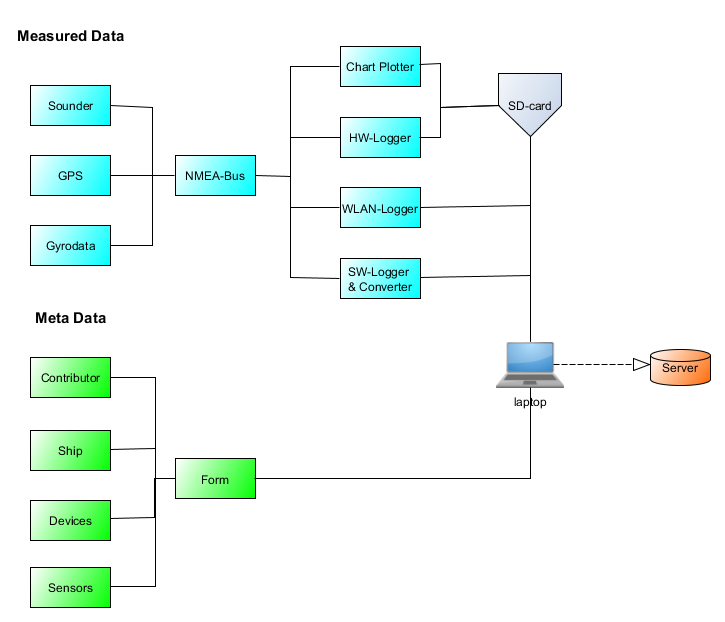 11/21/2017
Instrumentation
Sarah Diederichs
6
Theoretical Work-flow (2#3)
11/21/2017
The measurement – Data acquisition
Normally the data is logged during a sailing trip or during work on a vessel
Autonomously working sensor platform
Without a great expense by chance
Only towing the system to the vessel
Data transmission OpenSeaMap
Account creation (Email address and password)
Input Meta data
Raw data upload
Sarah Diederichs
7
Theoretical Work-flow (1#2)
Postprocessing steps by OpenSeaMap
11/21/2017
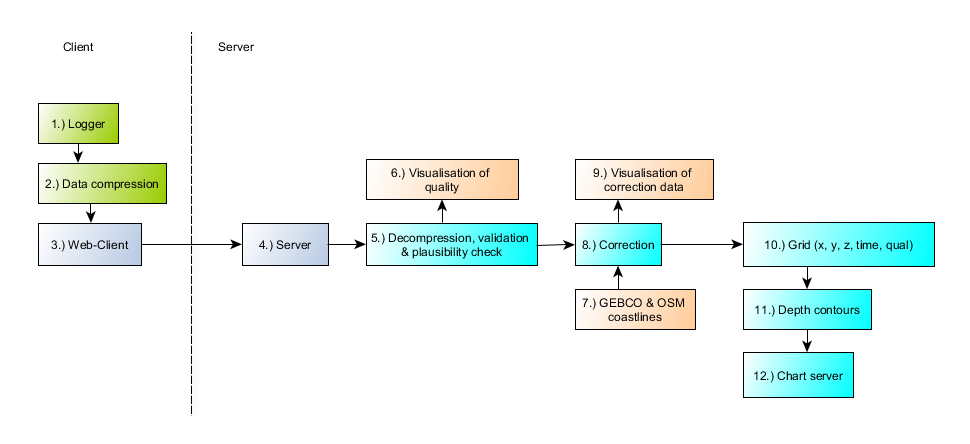 Sarah Diederichs
8
Market Analysis (1#2)
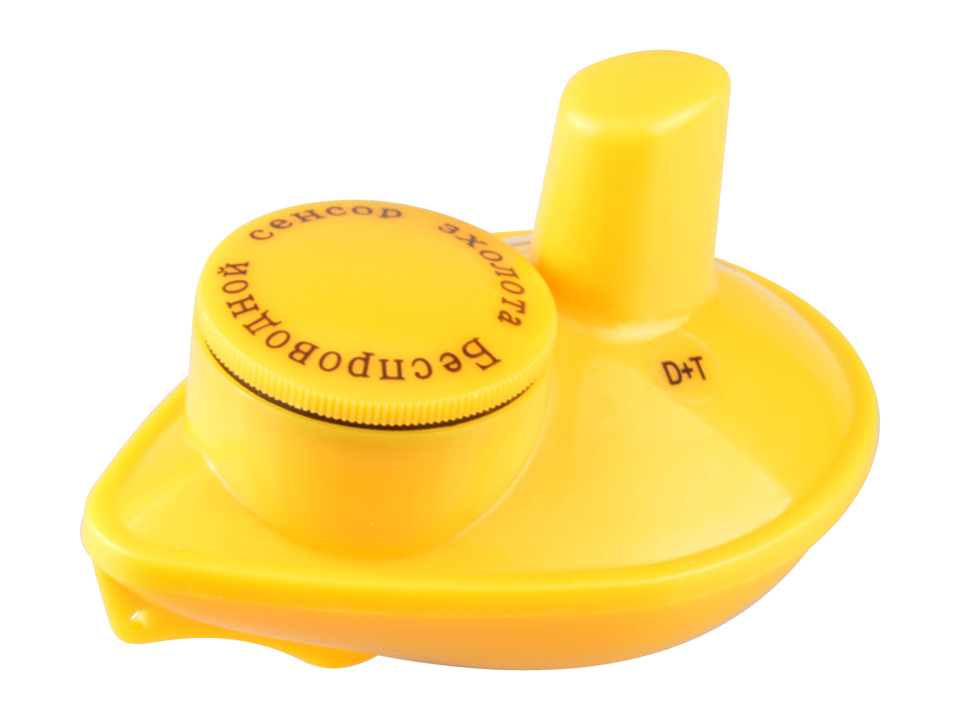 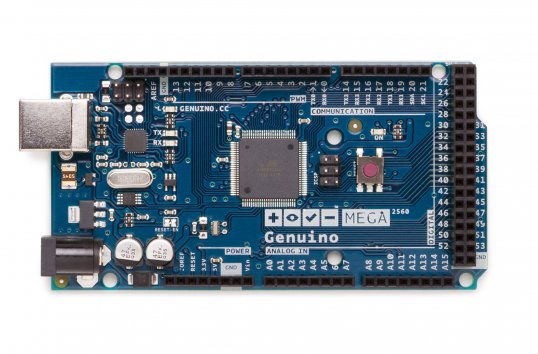 11/21/2017
Sarah Diederichs
Wireless „Fish Finder“ as echo sounder
Arduino board Mega 2560 as Microcontroller
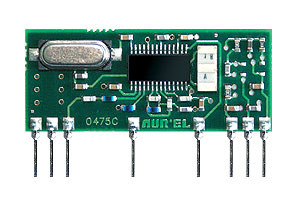 Bodyboard as sensor platform
High Selectivity Super Het Receiver receivies the signals
9
Market Analysis (2#2)
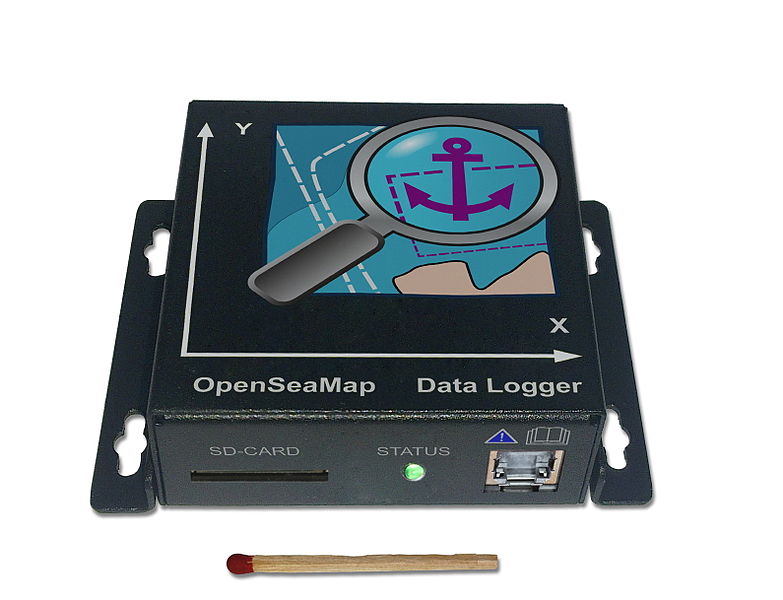 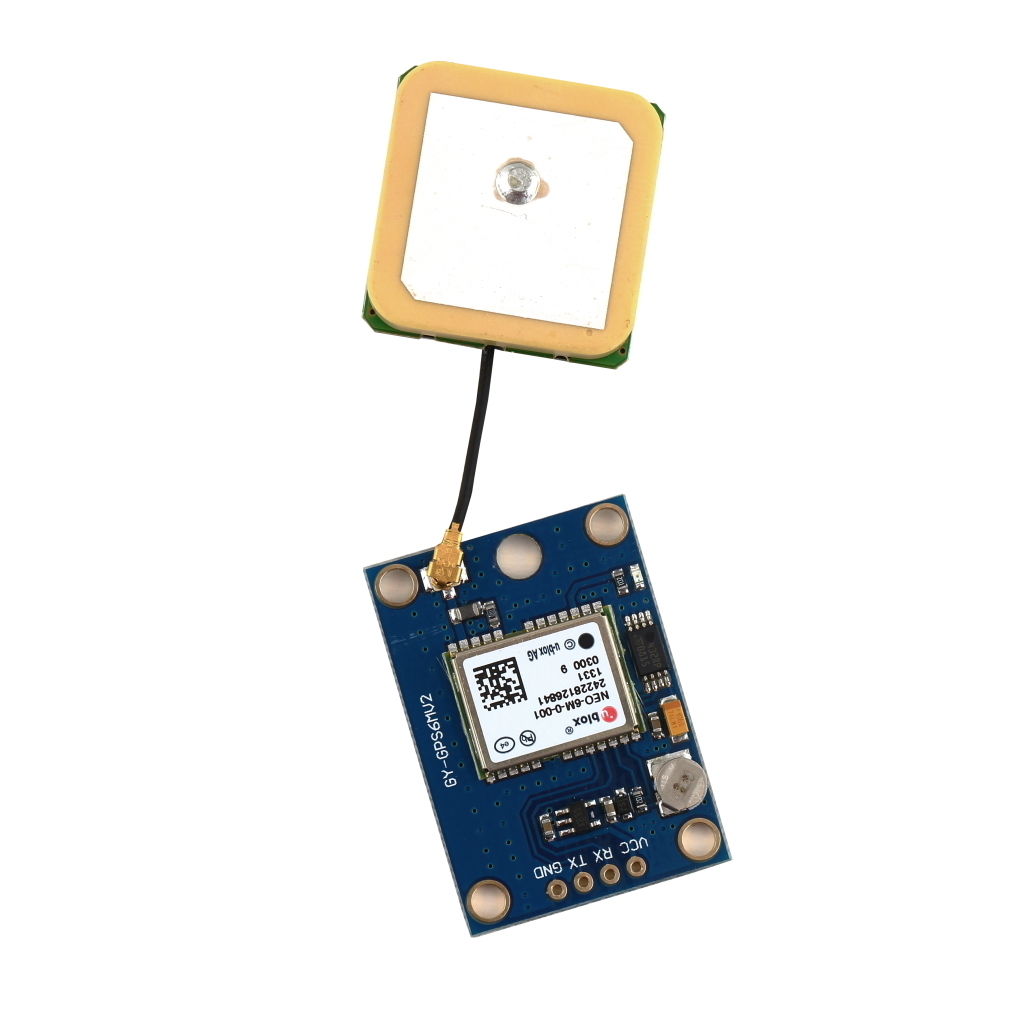 11/21/2017
Sarah Diederichs
OpenSeaMap Hardware: Data Logger
Neo-6M GPS receiver
10
System Assembly (1#6)
11/21/2017
Interfaces and level standards
Used protocols: TTL, RS232 and RS422
 need of converters
GPS module (Neo–6M) 
Configuration with „u-center – GNSS evaluation software for Windows“ from U-blox company:
Baud rate: 4800 Bd
NMEA-0183 format
Sarah Diederichs
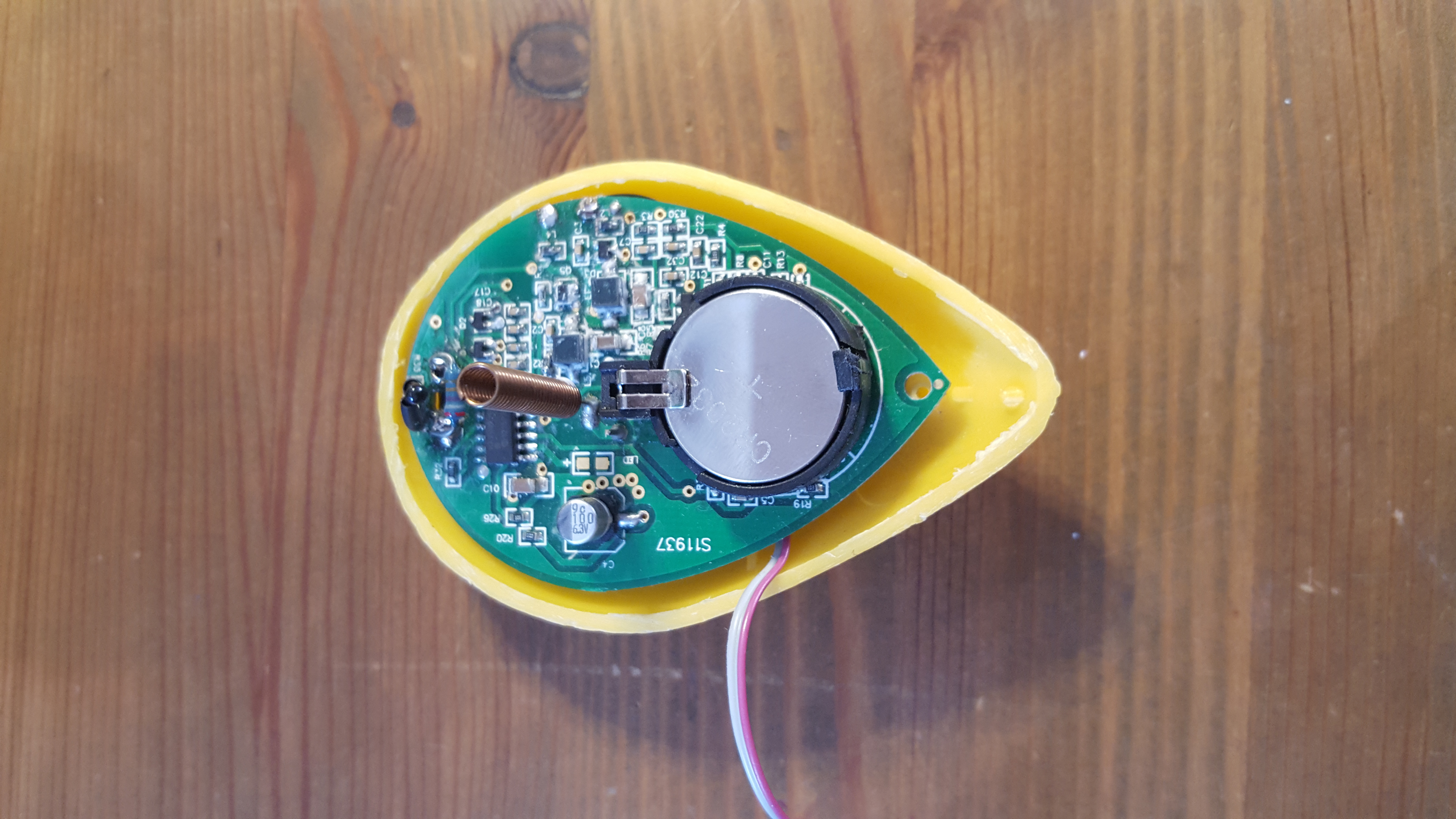 11
System Assembly (2#6)
Sonar Sensor Investigation  - Fish Finder
Decoding and transmission of the data
Oscilloscope and the software Saleae Logic 1.2.11 is used to determine the structure of the received signals
11/21/2017
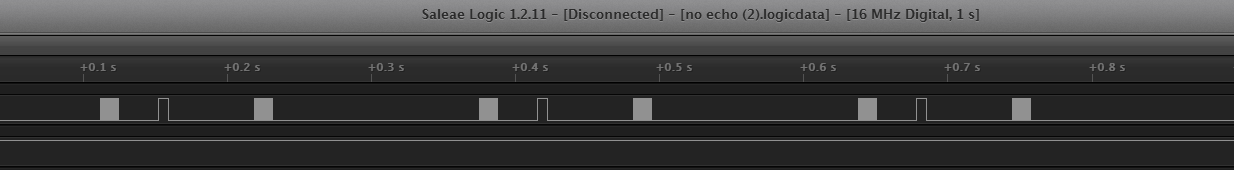 Sarah Diederichs
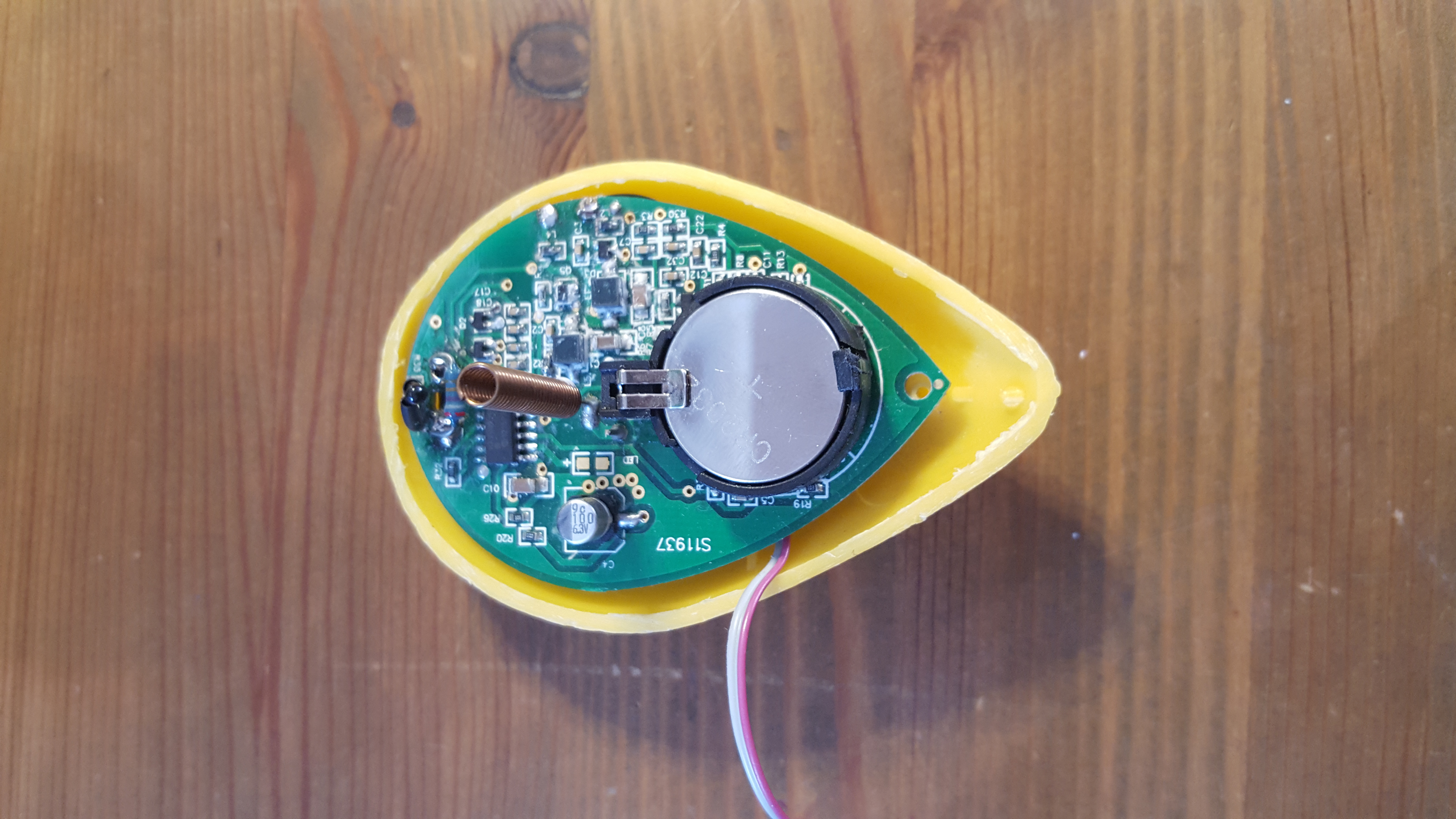 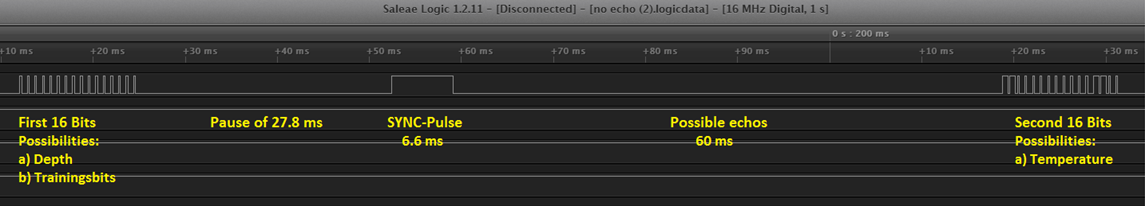 12
System Assembly (3#6)
Sonar Sensor Investigation  - Fish finder
11/21/2017
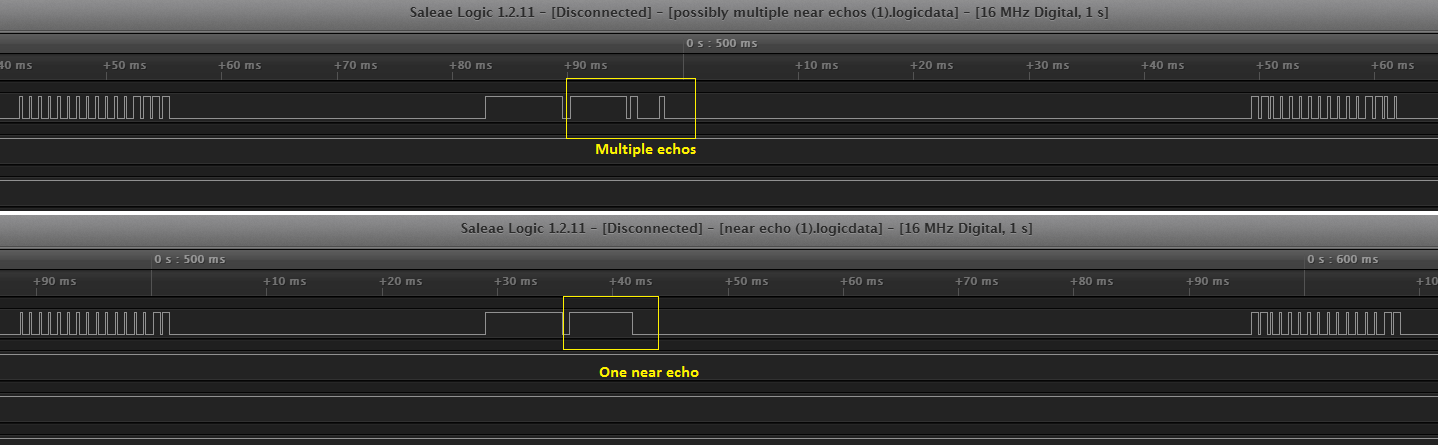 Sarah Diederichs
13
System Assembly (4#6)
11/21/2017
Sarah Diederichs
14
System Assembly (5#6)
Connection to the OpenSeaMap Data Logger
Via patch cable (network cable)
Wire configuration
Connection link: converter (from TTL to RS232) between GPS and Sonar and the data logger
11/21/2017
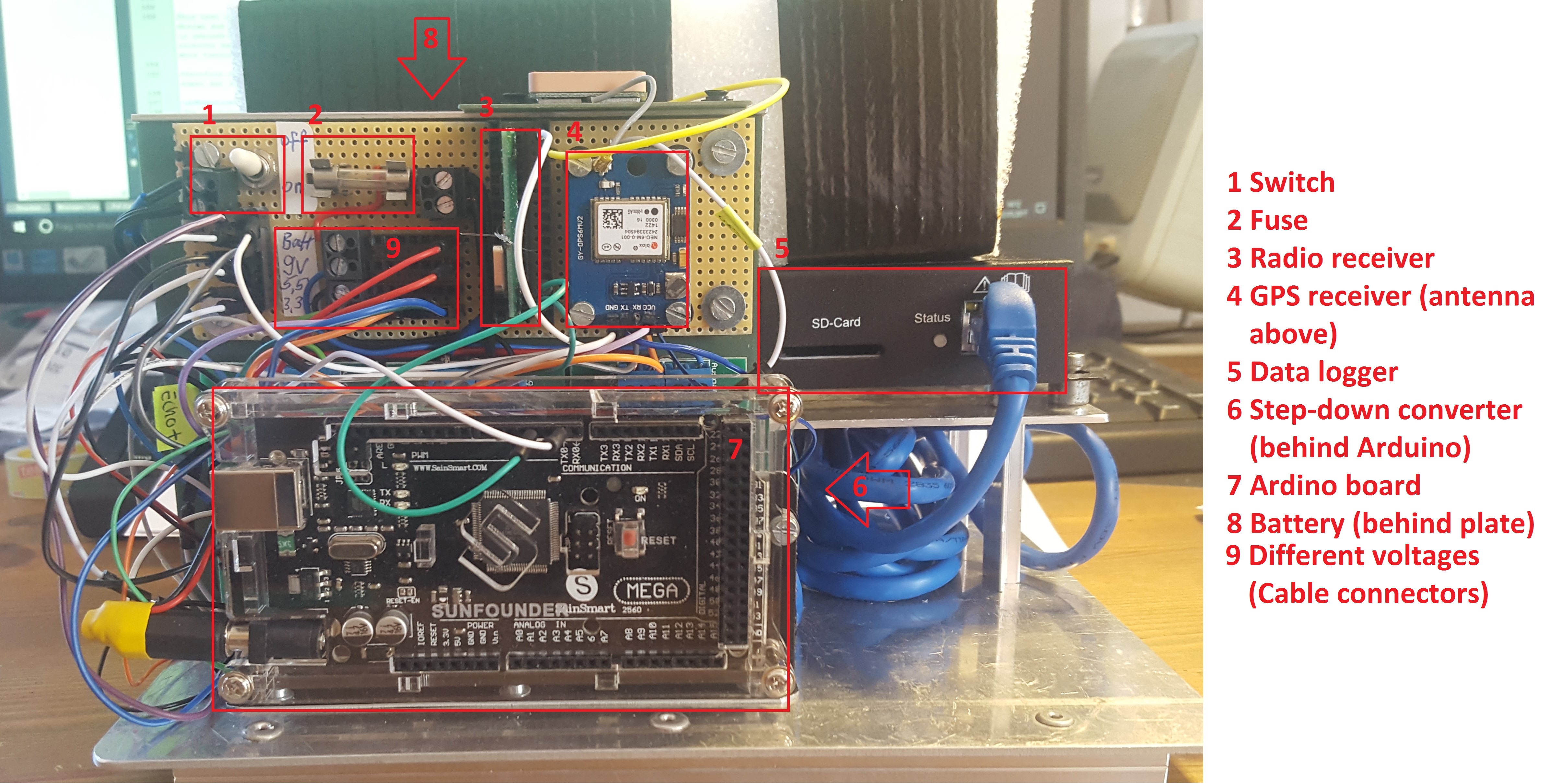 Sarah Diederichs
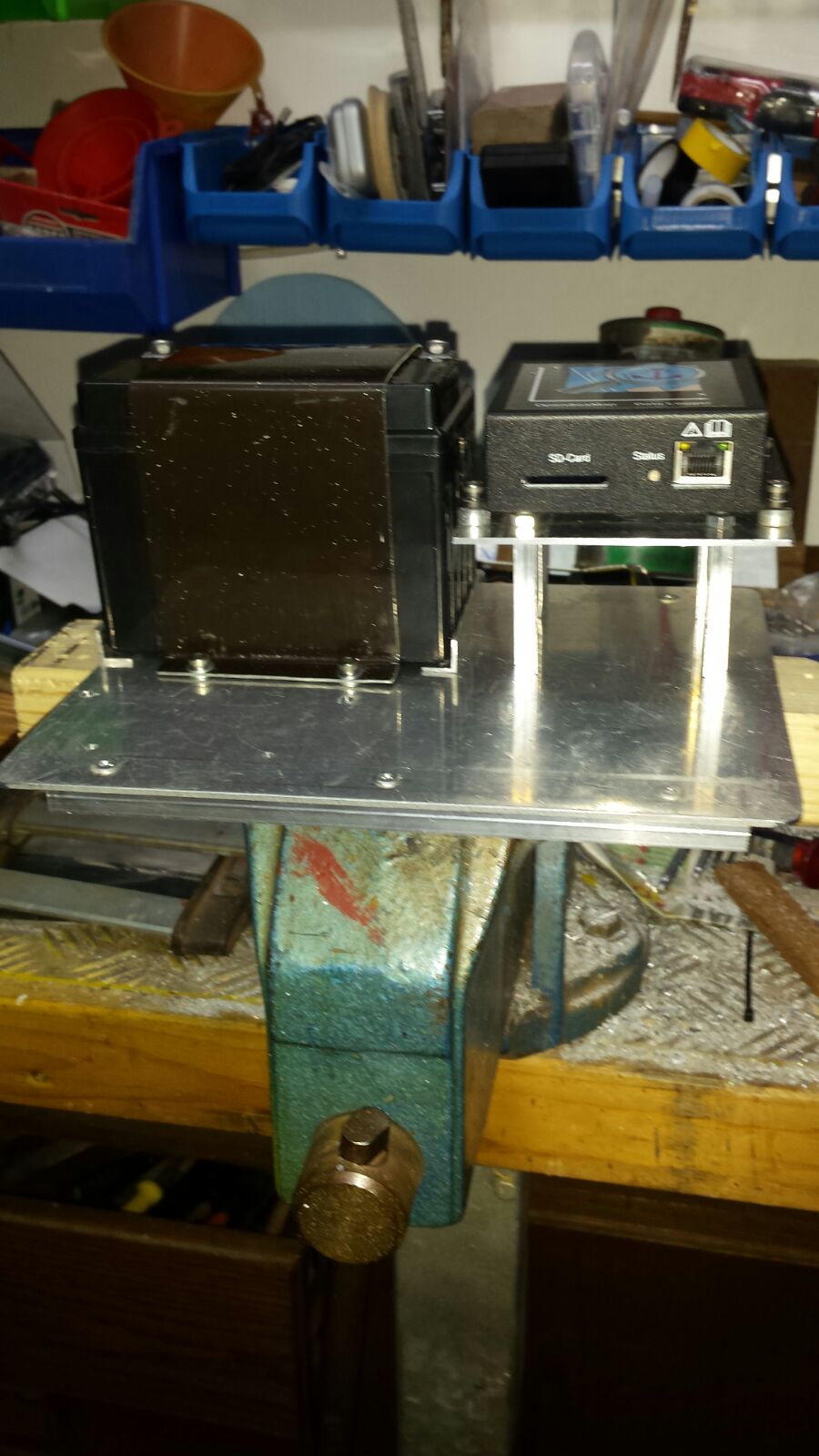 15
System Assembly (6#6)
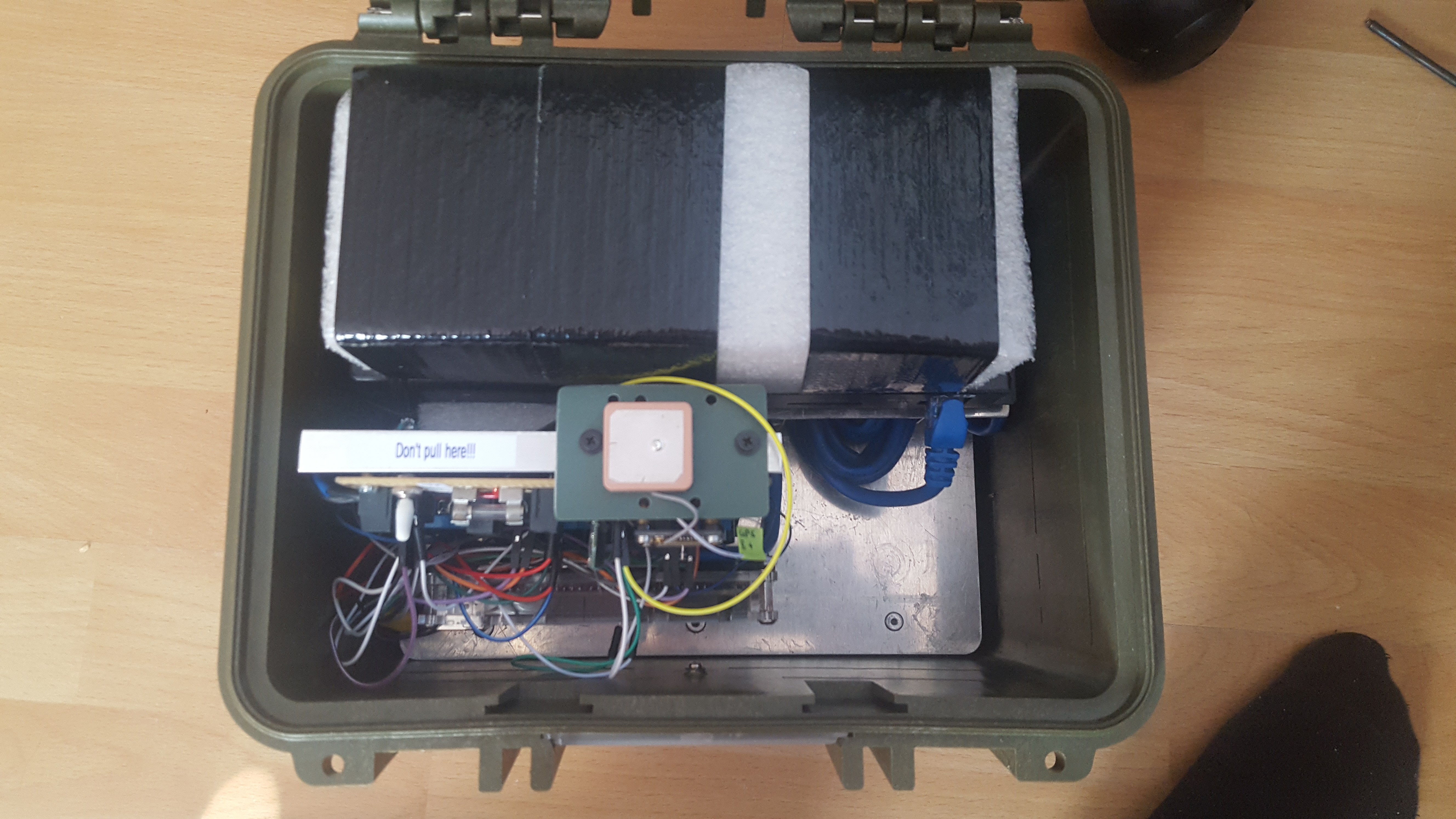 11/21/2017
Sarah Diederichs
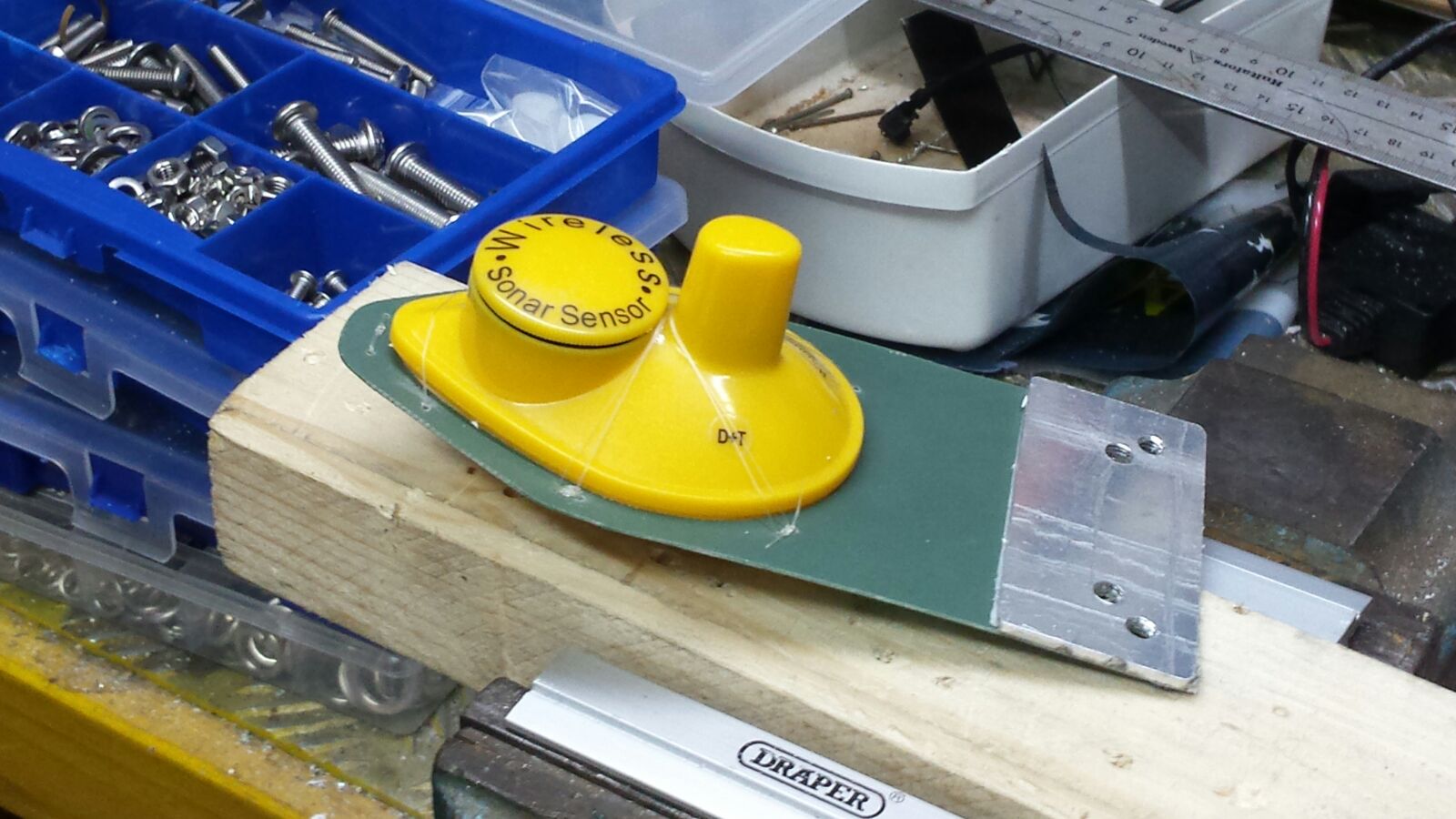 Fish Finder fixed to the board with same orientation as the Data Logger,  having identical movements
16
Test case scenario
11/21/2017
Test area: pond with 2 meters water depth
The System has been dragged over the water surface for 2 1/2 hours
Results:
Sufficient sampling of depths &GPS postions)
Data written in correctNMEA-0183 format to SD card
Depths mainly measured correctly
But also errors reg. water depths exist:
No depth data
Multiple depths caused by reflections
Open SeaMap data uploadswithout any issue
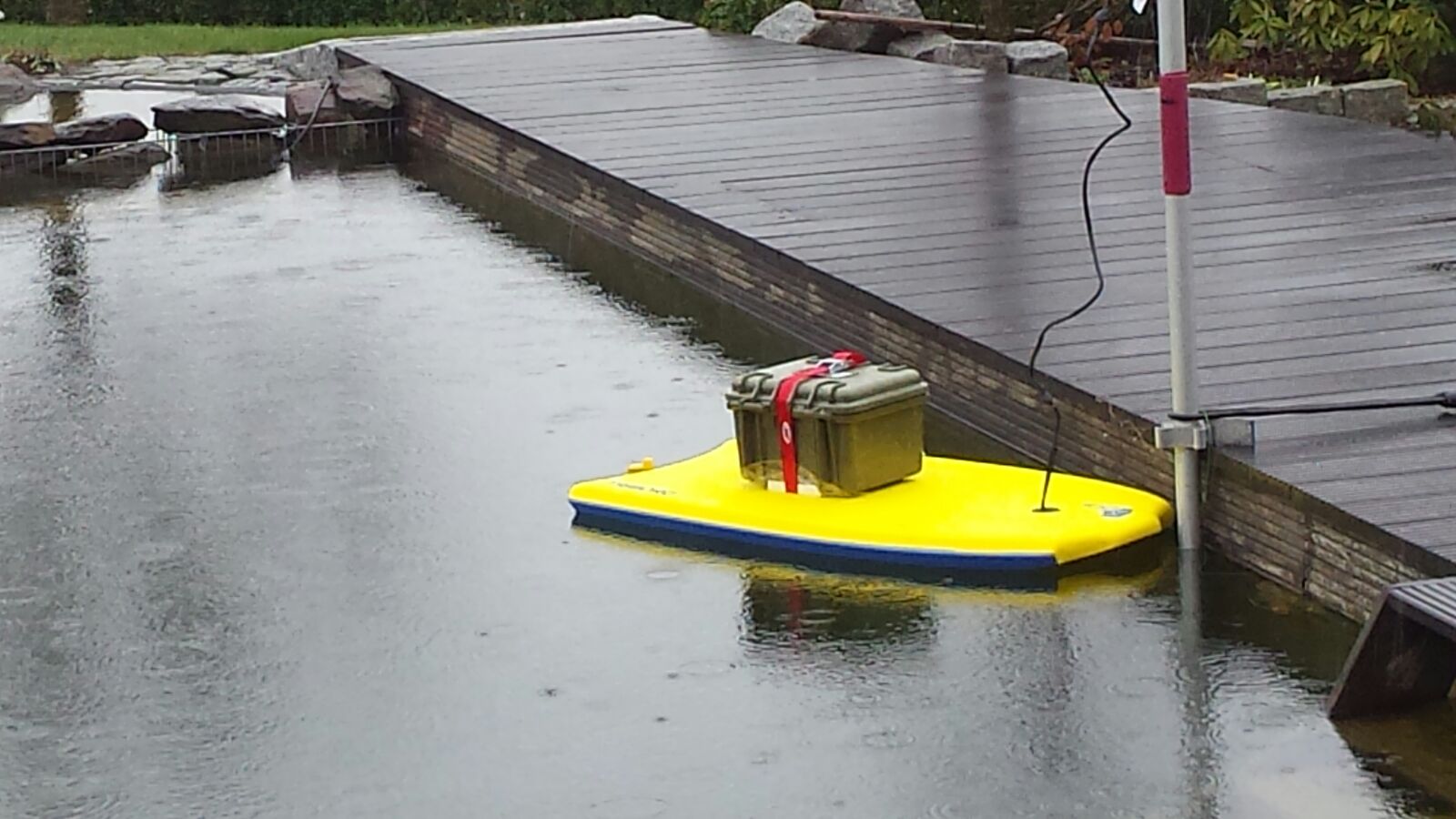 Sarah Diederichs
17
Conclusion and Outlook
Conclusion
Bad accuracies of the Fish Finder  Advise of using another sonar sensor
Also not quite clear how a hobbyist should assemble such system without suffcient prior knowledge
Nevertheless, it has to be said that the task which was to develop a multi-sensor platform with low-cost  components has been fulfilled.
Outlook
Great potential: further processing and improvement by plausibility checks and suppressing of worse measures 
Improving of the build up and programming part
Better sensors
Test run (up to 20 m depth)  possible better accuracies.
11/21/2017 -  HYDRO 17 - Rotterdam
Sarah Diederichs
18
11/21/2017
Thank you for your attention!
Sarah Diederichs